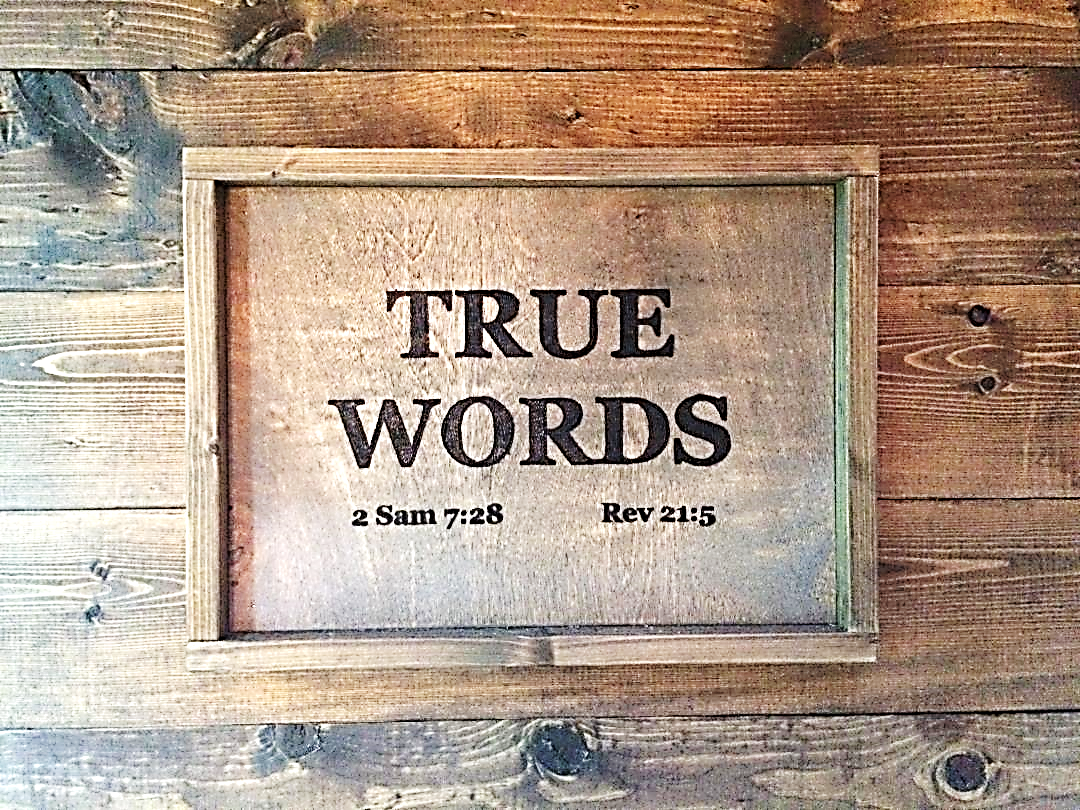 SERMON TITLE
Proverbs
Chapter 1
Proverbs 1:1   The proverbs of Solomon the son of David, king of Israel;
True Words Christian Church
Romans 12:17   Recompense to no man evil for evil. Provide things honest in the sight of all men.
True Words Christian Church
1 Thessalonians 5:15   See that none render evil for evil unto any man; but ever follow that which is good, both among yourselves, and to all men.
True Words Christian Church
1 Peter 3:9   Not rendering evil for evil, or railing for railing: but contrariwise blessing; knowing that ye are thereunto called, that ye should inherit a blessing.
True Words Christian Church
John 16:25   These things have I spoken unto you in proverbs: but the time cometh, when I shall no more speak unto you in proverbs, but I shall shew you plainly of the Father.
True Words Christian Church
Proverbs 1:1   The proverbs of Solomon the son of David, king of Israel;
True Words Christian Church
2 Samuel 5:13-16   And David took him more concubines and wives out of Jerusalem, after he was come from Hebron: and there were yet sons and daughters born to David.  14 And these be the names of those that were born unto him in Jerusalem; Shammua, and Shobab, and Nathan, and Solomon,  15 Ibhar also, and Elishua, and Nepheg, and Japhia,  16 And Elishama, and Eliada, and Eliphalet.
True Words Christian Church
1 Chronicles 3:5   And these were born unto him in Jerusalem; Shimea, and Shobab, and Nathan, and Solomon, four, of Bath-shua the daughter of Ammiel:
True Words Christian Church
Proverbs 10:1   The proverbs of Solomon. A wise son maketh a glad father: but a foolish son is the heaviness of his mother.
True Words Christian Church
Proverbs 25:1   These are also proverbs of Solomon, which the men of Hezekiah king of Judah copied out.
True Words Christian Church
1 Kings 4:30-31   And Solomon's wisdom excelled the wisdom of all the children of the east country, and all the wisdom of Egypt.  31 For he was wiser than all men; than Ethan the Ezrahite, and Heman, and Chalcol, and Darda, the sons of Mahol: and his fame was in all nations round about.
True Words Christian Church
1 Kings 4:32   And he spake three thousand proverbs: and his songs were a thousand and five.
True Words Christian Church
1 Chronicles 22:11-12   Now, my son, the LORD be with thee; and prosper thou, and build the house of the LORD thy God, as he hath said of thee.  12 Only the LORD give thee wisdom and understanding, and give thee charge concerning Israel, that thou mayest keep the law of the LORD thy God.
True Words Christian Church
Ecclesiastes 12:9-10   And moreover, because the preacher was wise, he still taught the people knowledge; yea, he gave good heed, and sought out, and set in order many proverbs.  10 The preacher sought to find out acceptable words: and that which was written was upright, even words of truth.
True Words Christian Church
Ecclesiastes 1:1   The words of the Preacher, the son of David, king in Jerusalem.
True Words Christian Church
Proverbs 1:2   To know wisdom and instruction; to perceive the words of understanding;
True Words Christian Church
Proverbs 16:16   How much better is it to get wisdom than gold! and to get understanding rather to be chosen than silver!
True Words Christian Church
Proverbs 1:3   To receive the instruction of wisdom, justice, and judgment, and equity;
True Words Christian Church
Genesis 18:19   For I know him, that he will command his children and his household after him, and they shall keep the way of the LORD, to do justice and judgment; that the LORD may bring upon Abraham that which he hath spoken of him.
True Words Christian Church
Psalm 89:14   Justice and judgment are the habitation of thy throne: mercy and truth shall go before thy face.
True Words Christian Church
Proverbs 21:3   To do justice and judgment is more acceptable to the LORD than sacrifice.
True Words Christian Church
1 Samuel 15:22   And Samuel said, Hath the LORD as great delight in burnt offerings and sacrifices, as in obeying the voice of the LORD? Behold, to obey is better than sacrifice, and to hearken than the fat of rams.
True Words Christian Church
John 14:15   If ye love me, keep my commandments.
True Words Christian Church
Romans 8:28   And we know that all things work together for good to them that love God, to them who are the called according to his purpose.
True Words Christian Church
Psalm 98:9   Before the LORD; for he cometh to judge the earth: with righteousness shall he judge the world, and the people with equity.
True Words Christian Church
Ezekiel 7:3   Now is the end come upon thee, and I will send mine anger upon thee, and will judge thee according to thy ways, and will recompense upon thee all thine abominations.
True Words Christian Church
Proverbs 1:4   To give subtilty to the simple, to the young man knowledge and discretion.
True Words Christian Church
Proverbs 7:7-9   And beheld among the simple ones, I discerned among the youths, a young man void of understanding,  8 Passing through the street near her corner; and he went the way to her house,  9 In the twilight, in the evening, in the black and dark night:
True Words Christian Church
Proverbs 7:10-13   And, behold, there met him a woman with the attire of an harlot, and subtil of heart.  11 (She is loud and stubborn; her feet abide not in her house:  12 Now is she without, now in the streets, and lieth in wait at every corner.)  13 So she caught him, and kissed him, and with an impudent face said unto him,
True Words Christian Church
Proverbs 7:14-16   I have peace offerings with me; this day have I payed my vows.  15 Therefore came I forth to meet thee, diligently to seek thy face, and I have found thee.  16 I have decked my bed with coverings of tapestry, with carved works, with fine linen of Egypt.
True Words Christian Church
Proverbs 1:5   A wise man will hear, and will increase learning; and a man of understanding shall attain unto wise counsels:
True Words Christian Church
Proverbs 9:9   Give instruction to a wise man, and he will be yet wiser: teach a just man, and he will increase in learning.
True Words Christian Church
Psalm 119:98-100   Thou through thy commandments hast made me wiser than mine enemies: for they are ever with me.  99 I have more understanding than all my teachers: for thy testimonies are my meditation.  100 I understand more than the ancients, because I keep thy precepts.
True Words Christian Church
Proverbs 1:6   To understand a proverb, and the interpretation; the words of the wise, and their dark sayings.
True Words Christian Church
Acts 8:30-31   And Philip ran thither to him, and heard him read the prophet Esaias, and said, Understandest thou what thou readest?  31 And he said, How can I, except some man should guide me? And he desired Philip that he would come up and sit with him.
True Words Christian Church
Acts 8:32-33   The place of the scripture which he read was this, He was led as a sheep to the slaughter; and like a lamb dumb before his shearer, so opened he not his mouth:  33 In his humiliation his judgment was taken away: and who shall declare his generation? for his life is taken from the earth.
True Words Christian Church
Acts 8:34-35   And the eunuch answered Philip, and said, I pray thee, of whom speaketh the prophet this? of himself, or of some other man?  35 Then Philip opened his mouth, and began at the same scripture, and preached unto him Jesus.
True Words Christian Church
Acts 8:36-37   And as they went on their way, they came unto a certain water: and the eunuch said, See, here is water; what doth hinder me to be baptized?  37 And Philip said, If thou believest with all thine heart, thou mayest. And he answered and said, I believe that Jesus Christ is the Son of God.
True Words Christian Church
Proverbs 1:7   The fear of the LORD is the beginning of knowledge: but fools despise wisdom and instruction.
True Words Christian Church
Acts 19:4   Then said Paul, John verily baptized with the baptism of repentance, saying unto the people, that they should believe on him which should come after him, that is, on Christ Jesus.
True Words Christian Church
John 5:24   Verily, verily, I say unto you, He that heareth my word, and believeth on him that sent me, hath everlasting life, and shall not come into condemnation; but is passed from death unto life.
True Words Christian Church
Job 28:28   And unto man he said, Behold, the fear of the Lord, that is wisdom; and to depart from evil is understanding.
True Words Christian Church
Ecclesiastes 12:13   Let us hear the conclusion of the whole matter: Fear God, and keep his commandments: for this is the whole duty of man.
True Words Christian Church
Proverbs 1:8-9   My son, hear the instruction of thy father, and forsake not the law of thy mother:  9 For they shall be an ornament of grace unto thy head, and chains about thy neck.
True Words Christian Church
Genesis 41:41-43   And Pharaoh said unto Joseph, See, I have set thee over all the land of Egypt.  42 And Pharaoh took off his ring from his hand, and put it upon Joseph's hand, and arrayed him in vestures of fine linen, and put a gold chain about his neck;  43 And he made him to ride in the second chariot which he had; and they cried before him, Bow the knee: and he made him ruler over all the land of Egypt.
True Words Christian Church
Exodus 20:12   Honour thy father and thy mother: that thy days may be long upon the land which the LORD thy God giveth thee.
True Words Christian Church
Ephesians 6:1-3   Children, obey your parents in the Lord: for this is right.  2 Honour thy father and mother; (which is the first commandment with promise;)  3 That it may be well with thee, and thou mayest live long on the earth.
True Words Christian Church
Proverbs 1:10-12   My son, if sinners entice thee, consent thou not.  11 If they say, Come with us, let us lay wait for blood, let us lurk privily for the innocent without cause:  12 Let us swallow them up alive as the grave; and whole, as those that go down into the pit:
True Words Christian Church
Proverbs 1:13-16   We shall find all precious substance, we shall fill our houses with spoil:  14 Cast in thy lot among us; let us all have one purse:  15 My son, walk not thou in the way with them; refrain thy foot from their path:  16 For their feet run to evil, and make haste to shed blood.
True Words Christian Church
Proverbs 4:14-15   Enter not into the path of the wicked, and go not in the way of evil men.  15 Avoid it, pass not by it, turn from it, and pass away.
True Words Christian Church
Genesis 19:5-7   And they called unto Lot, and said unto him, Where are the men which came in to thee this night? bring them out unto us, that we may know them.  6 And Lot went out at the door unto them, and shut the door after him,  7 And said, I pray you, brethren, do not so wickedly.
True Words Christian Church
2 Peter 2:6-8   And turning the cities of Sodom and Gomorrha into ashes condemned them with an overthrow, making them an ensample unto those that after should live ungodly;  7 And delivered just Lot, vexed with the filthy conversation of the wicked:  8 (For that righteous man dwelling among them, in seeing and hearing, vexed his righteous soul from day to day with their unlawful deeds;)
True Words Christian Church
Proverbs 1:17   Surely in vain the net is spread in the sight of any bird.
True Words Christian Church
Proverbs 7:23   Till a dart strike through his liver; as a bird hasteth to the snare, and knoweth not that it is for his life.
True Words Christian Church
Proverbs 1:18-19   And they lay wait for their own blood; they lurk privily for their own lives.  19 So are the ways of every one that is greedy of gain; which taketh away the life of the owners thereof.
True Words Christian Church
Proverbs 15:27   He that is greedy of gain troubleth his own house; but he that hateth gifts shall live.
True Words Christian Church
Acts 20:35   I have shewed you all things, how that so labouring ye ought to support the weak, and to remember the words of the Lord Jesus, how he said, It is more blessed to give than to receive.
True Words Christian Church
Proverbs 1:20-22   Wisdom crieth without; she uttereth her voice in the streets:  21 She crieth in the chief place of concourse, in the openings of the gates: in the city she uttereth her words, saying,  22 How long, ye simple ones, will ye love simplicity? and the scorners delight in their scorning, and fools hate knowledge?
True Words Christian Church
John 3:20   For every one that doeth evil hateth the light, neither cometh to the light, lest his deeds should be reproved.
True Words Christian Church
Proverbs 1:23   Turn you at my reproof: behold, I will pour out my spirit unto you, I will make known my words unto you.
True Words Christian Church
Luke 11:13   If ye then, being evil, know how to give good gifts unto your children: how much more shall your heavenly Father give the Holy Spirit to them that ask him?
True Words Christian Church
Proverbs 1:24-26   Because I have called, and ye refused; I have stretched out my hand, and no man regarded;  25 But ye have set at nought all my counsel, and would none of my reproof:  26 I also will laugh at your calamity; I will mock when your fear cometh;
True Words Christian Church
Isaiah 65:12   Therefore will I number you to the sword, and ye shall all bow down to the slaughter: because when I called, ye did not answer; when I spake, ye did not hear; but did evil before mine eyes, and did choose that wherein I delighted not.
True Words Christian Church
Isaiah 66:4   I also will choose their delusions, and will bring their fears upon them; because when I called, none did answer; when I spake, they did not hear: but they did evil before mine eyes, and chose that in which I delighted not.
True Words Christian Church
Jeremiah 7:13   And now, because ye have done all these works, saith the LORD, and I spake unto you, rising up early and speaking, but ye heard not; and I called you, but ye answered not;
True Words Christian Church
Jeremiah 7:14-15   Therefore will I do unto this house, which is called by my name, wherein ye trust, and unto the place which I gave to you and to your fathers, as I have done to Shiloh.  15 And I will cast you out of my sight, as I have cast out all your brethren, even the whole seed of Ephraim.
True Words Christian Church
Matthew 22:4-6   Again, he sent forth other servants, saying, Tell them which are bidden, Behold, I have prepared my dinner: my oxen and my fatlings are killed, and all things are ready: come unto the marriage.  5 But they made light of it, and went their ways, one to his farm, another to his merchandise:  6 And the remnant took his servants, and entreated them spitefully, and slew them.
True Words Christian Church
Matthew 22:7-9   But when the king heard thereof, he was wroth: and he sent forth his armies, and destroyed those murderers, and burned up their city.  8 Then saith he to his servants, The wedding is ready, but they which were bidden were not worthy.  9 Go ye therefore into the highways, and as many as ye shall find, bid to the marriage.
True Words Christian Church
Proverbs 1:27   When your fear cometh as desolation, and your destruction cometh as a whirlwind; when distress and anguish cometh upon you.
True Words Christian Church
Proverbs 10:24-25   The fear of the wicked, it shall come upon him: but the desire of the righteous shall be granted.  25 As the whirlwind passeth, so is the wicked no more: but the righteous is an everlasting foundation.
True Words Christian Church
Proverbs 1:28-30   Then shall they call upon me, but I will not answer; they shall seek me early, but they shall not find me:  29 For that they hated knowledge, and did not choose the fear of the LORD:  30 They would none of my counsel: they despised all my reproof.
True Words Christian Church
Romans 10:13-14   For whosoever shall call upon the name of the Lord shall be saved.  14 How then shall they call on him in whom they have not believed? and how shall they believe in him of whom they have not heard? and how shall they hear without a preacher?
True Words Christian Church
Proverbs 1:31   Therefore shall they eat of the fruit of their own way, and be filled with their own devices.
True Words Christian Church
Proverbs 1:32   For the turning away of the simple shall slay them, and the prosperity of fools shall destroy them.
True Words Christian Church
Proverbs 1:33   But whoso hearkeneth unto me shall dwell safely, and shall be quiet from fear of evil.
True Words Christian Church
Acts 7:54-56   When they heard these things, they were cut to the heart, and they gnashed on him with their teeth.  55 But he, being full of the Holy Ghost, looked up stedfastly into heaven, and saw the glory of God, and Jesus standing on the right hand of God,  56 And said, Behold, I see the heavens opened, and the Son of man standing on the right hand of God.
True Words Christian Church
Proverbs 3:21-23   My son, let not them depart from thine eyes: keep sound wisdom and discretion:  22 So shall they be life unto thy soul, and grace to thy neck.  23 Then shalt thou walk in thy way safely, and thy foot shall not stumble.
True Words Christian Church
Proverbs 3:24-26   When thou liest down, thou shalt not be afraid: yea, thou shalt lie down, and thy sleep shall be sweet.  25 Be not afraid of sudden fear, neither of the desolation of the wicked, when it cometh.  26 For the LORD shall be thy confidence, and shall keep thy foot from being taken.
True Words Christian Church